Pairwise Feature Learning for Unseen Plant Disease Recognition
Team members: 	Mr. Abel Chai Yu Hao
		Dr. Lee Sue Han		
		Dr. Tay Fei Siang
		Dr. Then Yi Lung
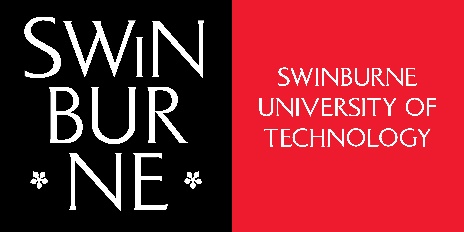 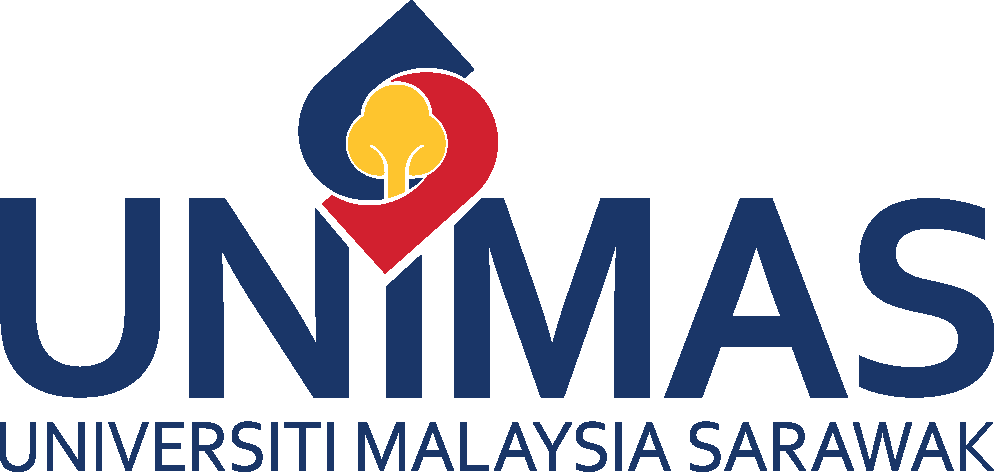 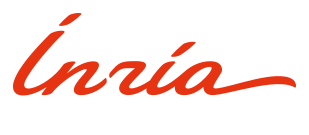 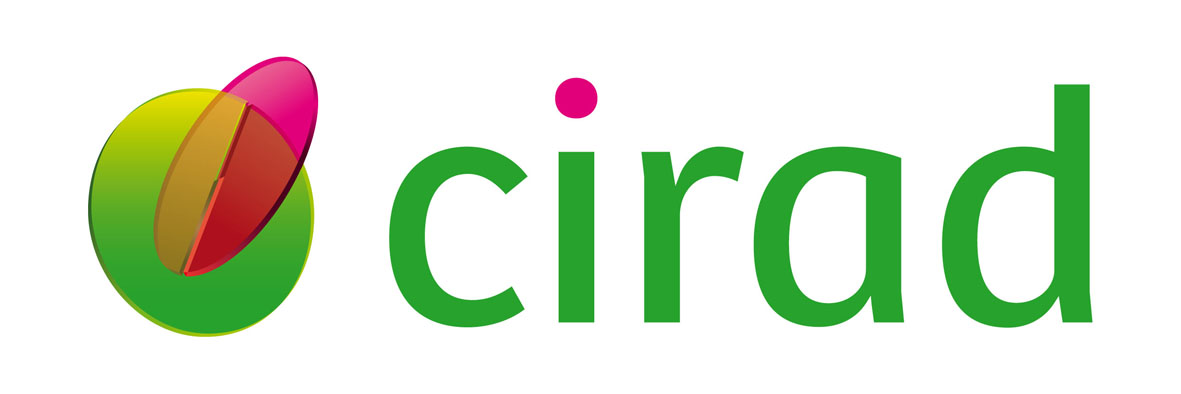 Introduction
Plant diseases are a major threat to agricultural production and mainly caused by pathogenic organisms.
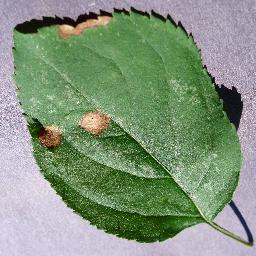 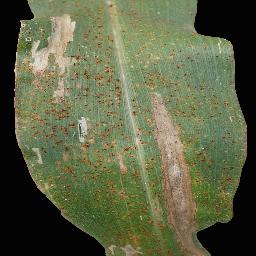 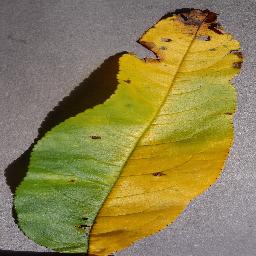 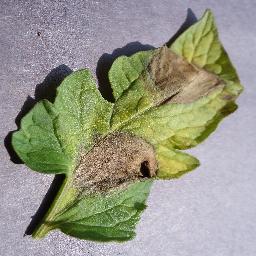 Corn common rust
Apple black rot
Peach bacterial spot
Tomato late blight
Disease labels
Crop labels
Zero Shot Classification
Training data
Tomato black rot
Tomato bacteria spot
Tomato   bacterial spot

Apple      black rot

Grape      black rot
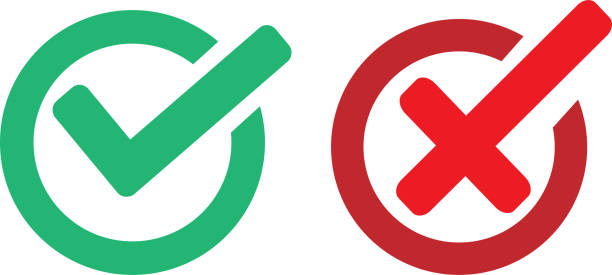 Apple black rot
Model cannot perform
Decision boundaries
Testing data
Tomato   black rot
Unseen data
Grape black rot
[Speaker Notes: Aimed to train a model to perform on data that is not in the training data.
Unseen data
Explain by using illustration
Training data
Model learn feature or information
Model learn decision boundaries to separate those classes and perform prediction
Testing data of tomato black rot (unseen from training data)
The feature will be scattered and our model cannot perform
Near to boundaries, this is tomato bacterial spot, this is grape black rot.]
Related work
Previous work
Symptom-oriented feature modeling strategy [15,16]
Model focuses on disease information only
Categories different crop with same disease into single class
Limitation: 
not corresponds with to the way of plant pathologists
Plant information can be useful in classification tasks.
Conditional multi-task learning (CMTL) model [17]
Model focuses on both crop and disease information
Establishes a link between crop and disease features to encourage information sharing 
Limitation: 
only train with seen data
Training data
Class 1
Tomato            bacterial spot


Apple               black rot


Grape               black rot
Class 2
[Speaker Notes: So, we hope to train our model to handle this situation
Model still learn features and decision boundaries
When test with unseen data, in this case tomato black rot
Model will cluster their information 
At least near to black rot classes since it is their similarity 
Then our model can perform

Focus on disease
2 class
Not corresponding

2. Focus on both
Enstablish a link
Train on seen data only, unable to perform on unseen]
Motivation
(new)
Tomato bacteria spot
Training data
Apple black rot
Tomato   bacterial spot

Apple      black rot

Grape      black rot
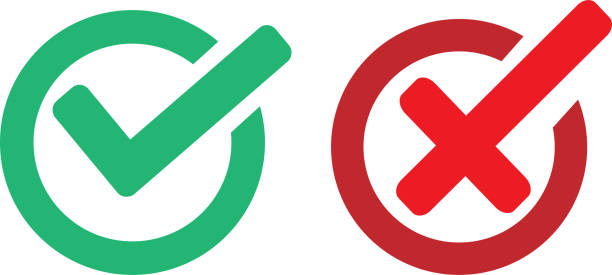 Tomato   bacterial spot

Apple      black rot

Grape      black rot

Tomato    black rot
(unseen data)
Model can perform
Testing data
Decision boundaries
Tomato   black rot
Tomato black rot
(unseen data)
Unseen data
Grape black rot
[Speaker Notes: So, we hope to train our model to handle this situation
Model still learn features and decision boundaries
When test with unseen data, in this case tomato black rot
Model will cluster their information 
At least near to black rot classes since it is their similarity 
Then our model can perform

Focus on disease
2 class
Not corresponding

2. Focus on both
Enstablish a link
Train on seen data only, unable to perform on unseen]
Research objective
To design a model to classify the seen and unseen compositions with only information from seen compositions from training dataset.
Contribution
Our studies provide a new direction on how to effectively use widely available labeled plant disease data to identify unseen classes based on visual information of the two important concepts of crop species and diseases.
Our proposed method can improve the classification performance of unseen classes of crop disease pairs and outperform the state-of-the-art model in the identification of multiple crop-diseases
[Speaker Notes: formulated
We start with objective 1]
Methodology
bacterial spot
Tomato
Seen data
Seen data
Training data
Tomato   bacterial spot

Apple      black rot

Grape      black rot
Unseen data
Seen data
Apple
black rot
Crop
Disease
Seen data
Grape
[Speaker Notes: Same thing if we have 3 classes as training data.
Disentangle or separate the species and disease information (learn separated species and disease information)

Same for 2 classes

Duplicated disease but model still learn it together

Seen data

After learn all, we connect them back but with different combination

Unseen combination or data
Unseen combination or data

Use to train our classifier to perform prediction]
Methodology (Proposed model)
Transfer knowledge from seen data to unseen data and further enrich our training dataset
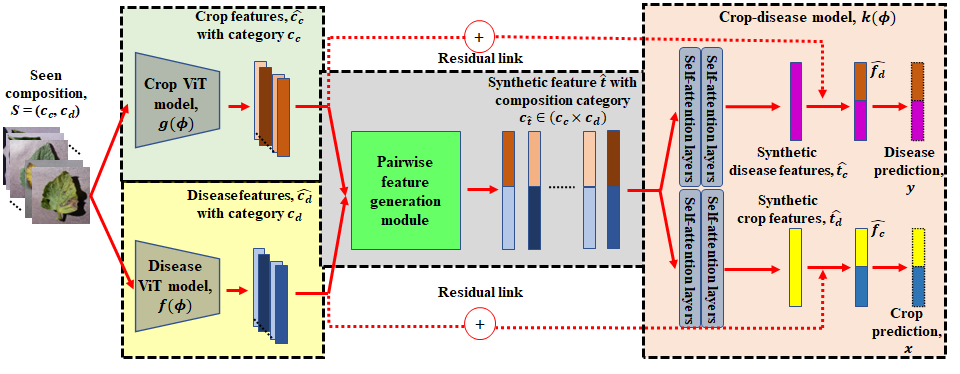 synthetic
Original
Tomato
Apple
Tomato 
Apple
bacterial spot class
black rot class
black rot class
bacterial spot class
Tomato
Apple
synthetic
Original
Tomato   bacterial spot (seen)
Apple     black rot	  (seen)
Tomato   black rot	  (unseen)
Apple     bacterial spot  (unseen)
Tomato   bacterial spot
Apple      black rot
synthetic
Original
bacterial spot
black rot
black rot
bacterial spot
Tomato class   
Apple class
Tomato class
Apple class
bacterial spot
black rot
[Speaker Notes: 3 module

First
separate the species and disease information

Second
generate different synthetic combinations including seen and unseen from original species and disease information

Third
perform prediction for synthetic combinations
Residue link (first module and third module ) and there is 2 branches here

Demonstrate with example

Separate tomato and apple   bacterial spot and black rot
Different synthetic combinations (seen and unseen)
This is unseen from initial training data
Perform prediction with the synthetic information]
Methodology
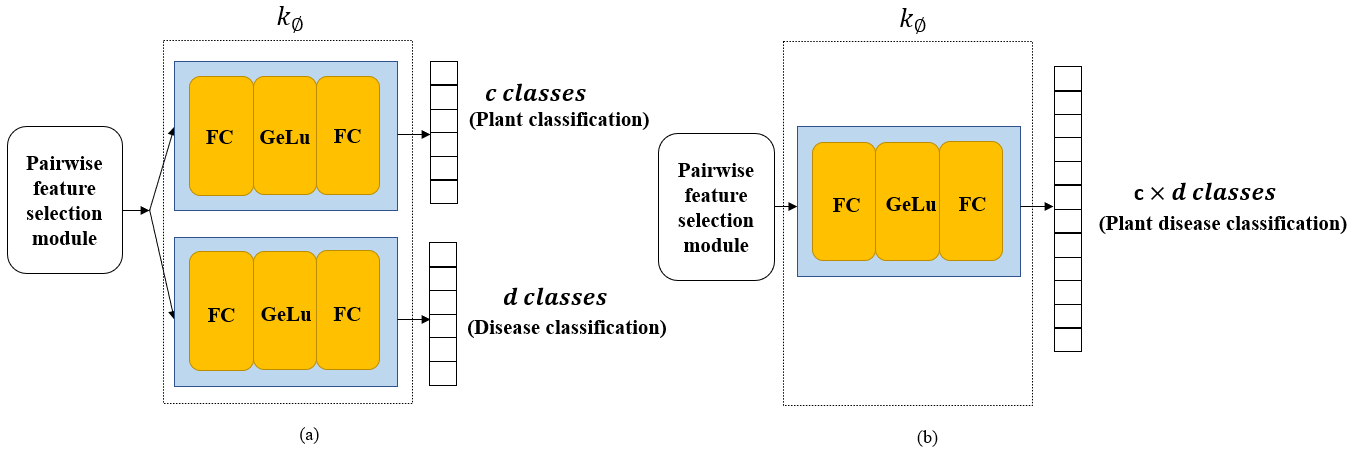 Tomato
Tomato   bacterial spot
Tomato   bacterial spot
Single or two-head classifier
bacterial spot
Information sharing between synthetic and original features
Information sharing between crop and disease features
Residual link (RC)
Moving weighted sum (MWS)
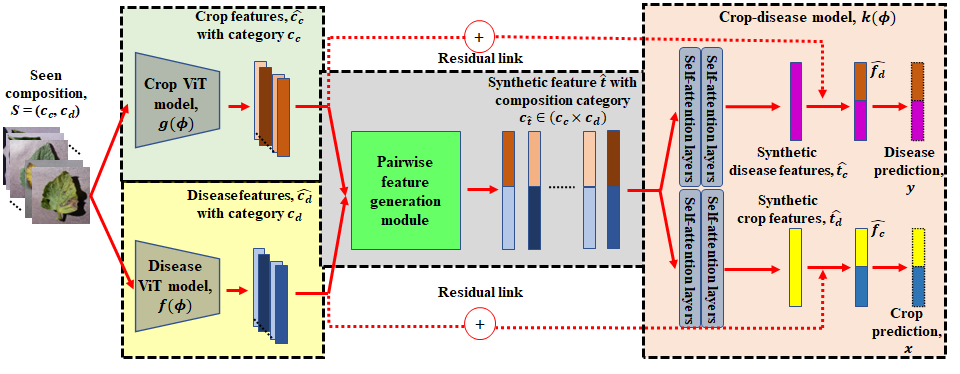 Training timestamp
[Speaker Notes: 3 version of proposed model

First
For two-head classifier
Plant or disease identification separately.
Single head
Plant disease identification together

For example,
Tomato and bacterial spot separately
Post-prediction or manually prediction for combined plant disease identification

Tomato bacterial spot together

Second, 
Information sharing 

This is the equation

Final synthetic features, from synthetic features and original features 
Final disease or crop features, from corresponding synthetic features and opposite original features. 

Third,
2 stage
Loss function
Train g and f first, then k]
Results
Comparing with SOTA
Qualitative analysis (t-SNE map)
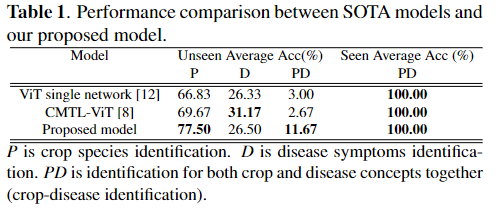 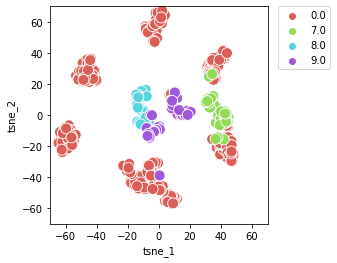 ViT single network
Seen data
(red)
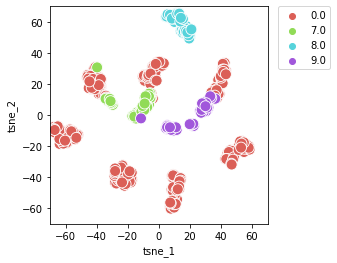 Ablation study
CMTL-ViT
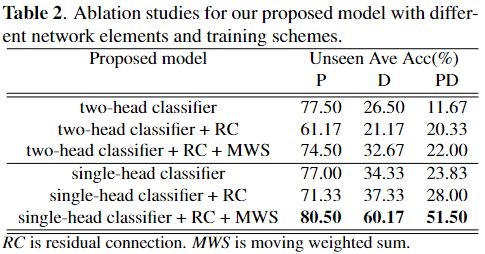 Unseen data
(purple, green, blue)
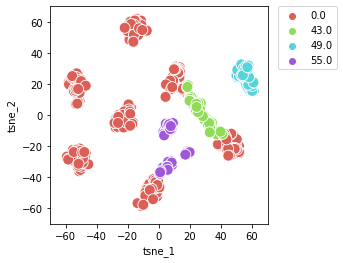 Proposed model
[Speaker Notes: Compared with SOTA model.
PD is better
Perform on seen data

Model can be improved by using single-head + RC + MWS

Qualitative analysis (t-SNE map)
Red is seen
Purple, green, blue is unseen

Unseen is more clustered and separatable from seen data.

Although outperform
Performance can be further boosted by using different methods. 
This will be our obj 3
Use another methods to boost the performance of this model]
Conclusion
Our proposed model able to enrich the class diversity of the training data.
Our proposed model outperform SOTA models for zero shot classification in plant disease identifications.
Future work
Improve synthetic features to further boost prediction performance.
Use generative model to generate robust features while further enrich the class diversity of training data